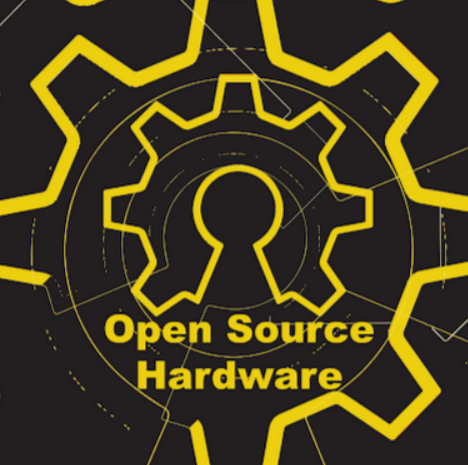 BREAD: BUNS
Barcode Utilization for Navigating Stock
Nic Cywinski(CpE) - Senior
Nick Sandahl(CpE) - Junior
Adam Sandahl(CpE) - Junior
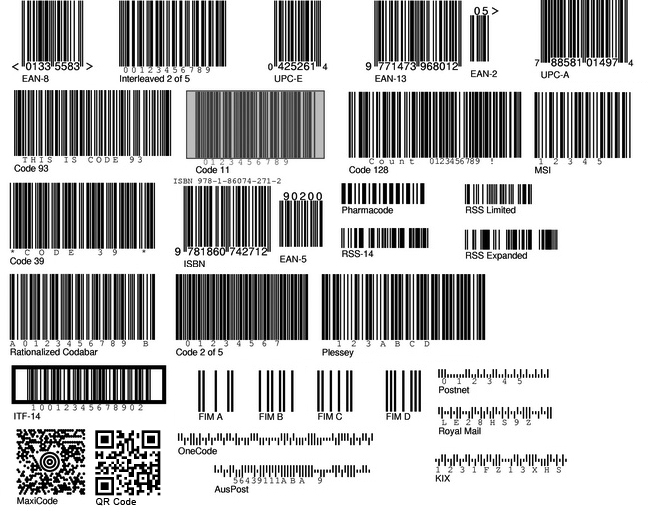 Project Overview
Inventory Management System 
Production Rate
Product Description
Product Quantities 
Product Locations
Easily Expandable
Broadly Applicable
Searchable Product Database
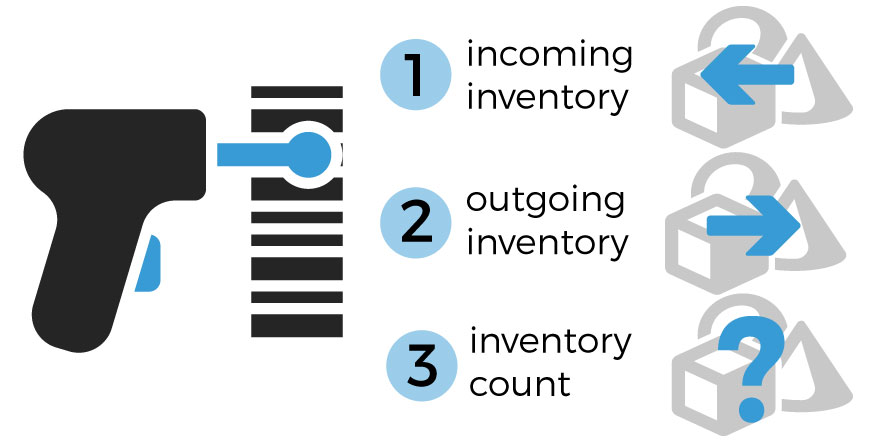 Hardware Data Path
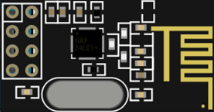 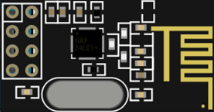 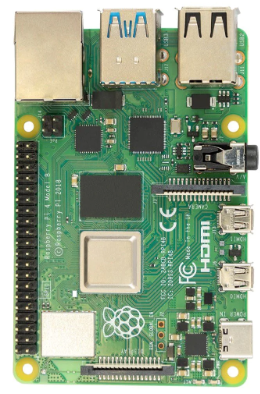 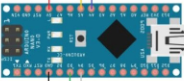 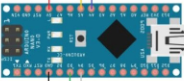 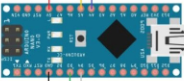 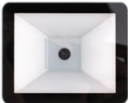 Scanner
Slice
Loaf
Current Scanner
Maikrt Embedded Scanning Module UART connection
Fixed Barcode Scanner
Automatic Object Detection
<1 sec refresh rate
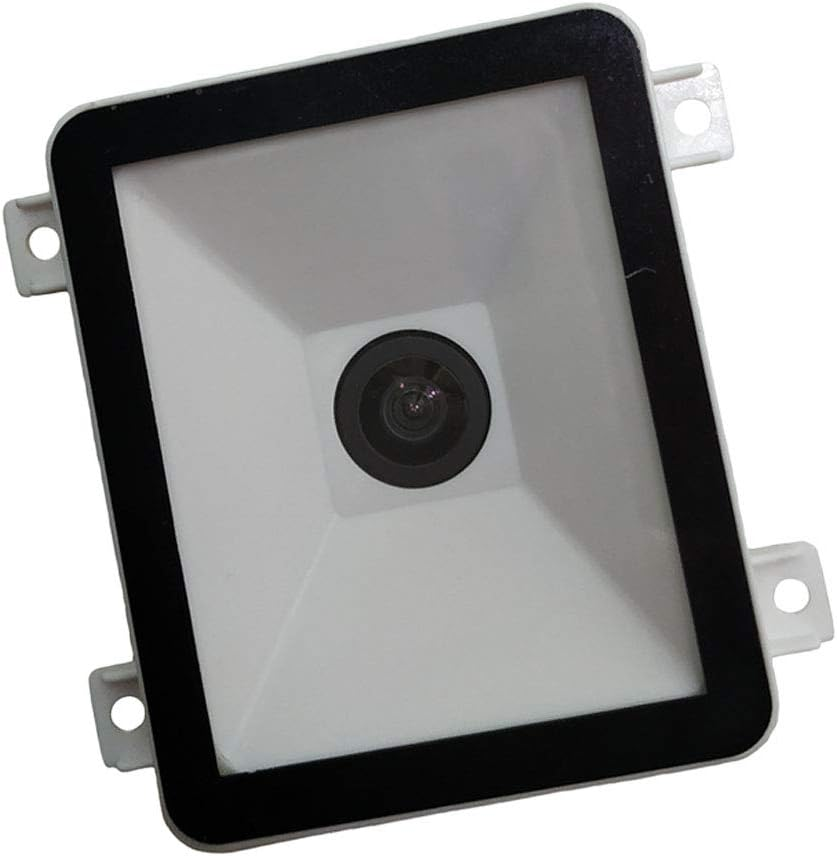 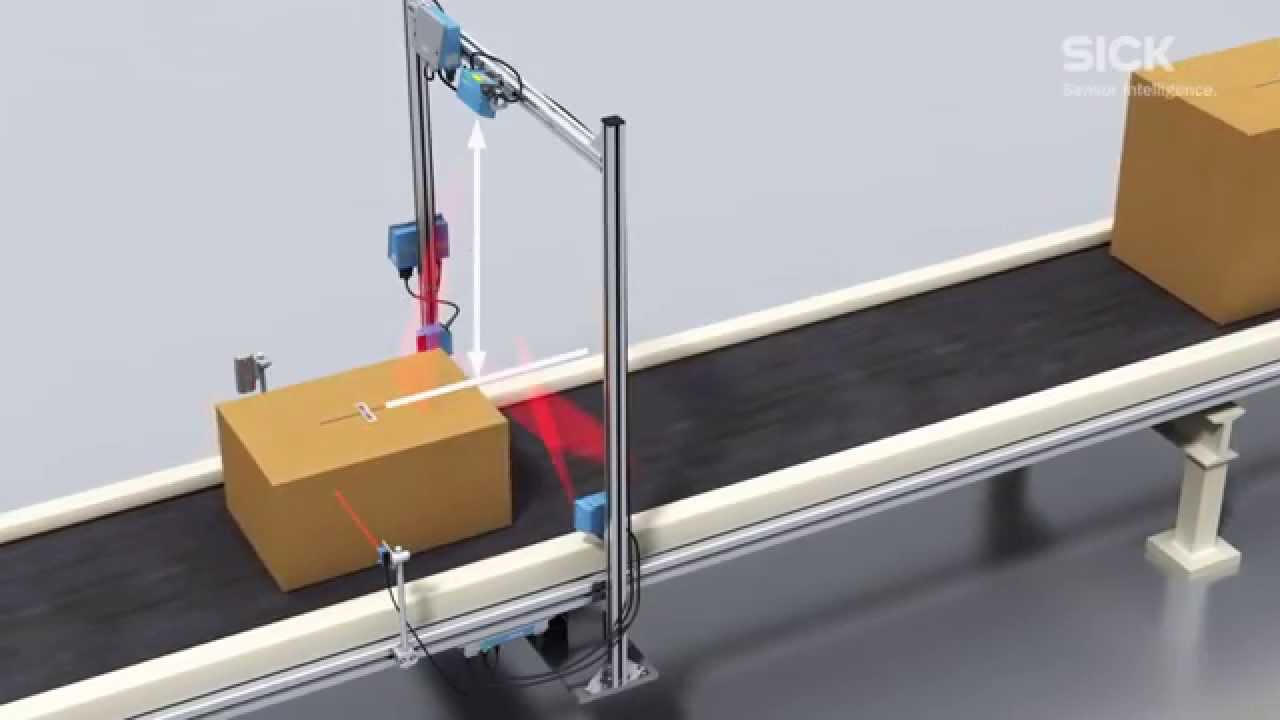 Portable Scanner
USB:
Pre-built Scanner
Cheap
Interchangeable
TTL
Custom:
Design custom housing
Internal arduino and battery 
TTL
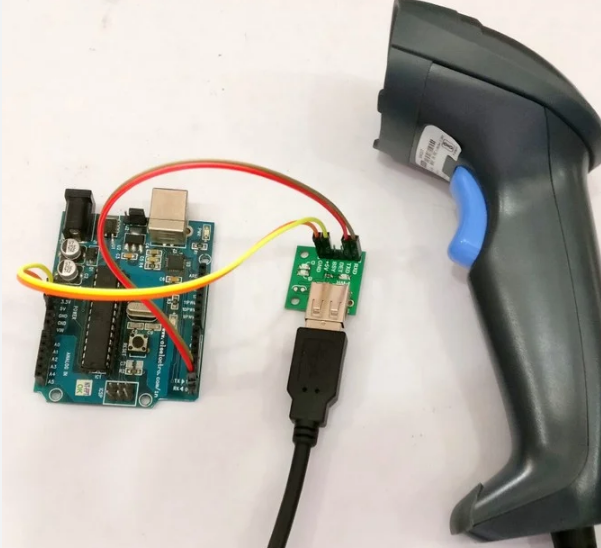 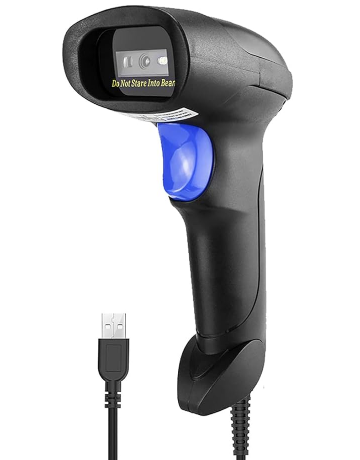 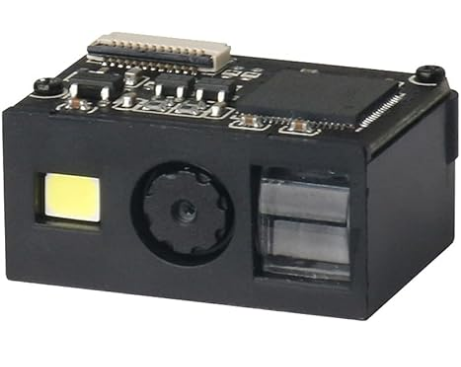 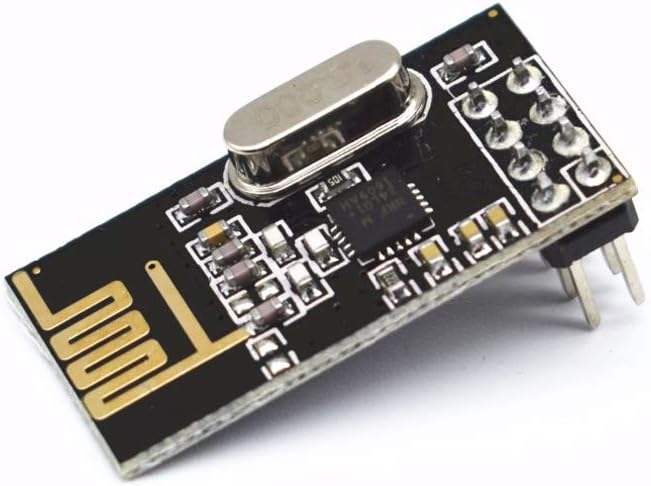 Slice
Raspberry Pi 4 Model B
Hosts Web Server
Arduino
Receiver for all Scanner modules
NRF24L01+ Wireless Transceiver Module 2.4GHz
Loaf-Slice Communication
Arduino and Pi connected Via Serial Communication
Slice Could Communicate Variety of Information to Loaf:
Rate of Scanning
Specific Item Quantities
Quantity of Items in Stock
Database and GUI
New product scanned
Barcode Data
Product 
Description
Quantities 
Locations
User edits product characteristics
Item uploaded to database
User can access list through GUI
Database tracks newly added barcodes.
Next Steps
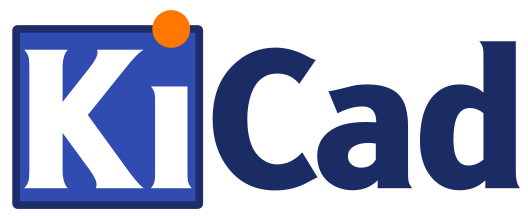 Radio Communication 
Continue work on back and forth Communication
Scanner housing designed. 
3d printed housing 
Easily mountable
Circuit Board Designs 
Layout the components and traces
 One for Slice and one for Scanner
Database Design
Easily expandable
Reconfigurable
Arduino-Pi Communication
Scanner uploading values to database.
Build User Interface
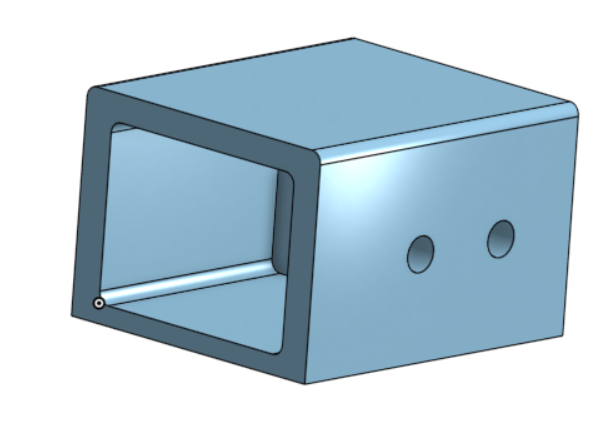 Questions?
Thank You